Der Auftrag fordert persönliche Opfer
Kolosser-Brief 1,24-25
Teil 3
Reihe: Der wichtigste Auftrag (1/3)
„Geht zu allen Völkern und macht die Menschen zu meinen Jüngern; tauft sie auf den Namen des Vaters, des Sohnes und des Heiligen Geistes.“
Matthäus-Evangelium 28,19
Der wichtigste Auftrag
Der Auftrag fordert persönliche Opfer
Kolosser-Brief 1,24-25
Teil 3
Reihe: Der wichtigste Auftrag (1/3)
Angesichts von all dem freue ich mich auch über die Nöte, die ich durchmachen muss, denn sie kommen euch zugute. Sie gehören zu den Bedrängnissen um Christi willen, die nach Gottes Plan noch ausstehen, und was ich davon an meinem eigenen Körper erleide, nehme ich damit dem Leib von Christus ab, der Gemeinde,
Kolosser-Brief 1,24
Der wichtigste Auftrag
zu deren Diener Gott mich gemacht hat.Er hat mir nämlich in Übereinstimmung mit seinem Plan die Aufgabe anvertraut, euch seine Botschaft in ihrem ganzen Umfang bekannt zu machen.
Kolosser-Brief 1,25
Der wichtigste Auftrag
I.    Sinnvolle Opfer machen Freude
Der wichtigste Auftrag
„Jesus war vor allem anderen da, und alles besteht durch ihn.“
Kolosser-Brief 1,17
Der wichtigste Auftrag
«Angesichts von all dem freue ich mich auch über die Nöte, die ich durchmachen muss, denn sie kommen euch zugute.»
Kolosser-Brief 1,24
Der wichtigste Auftrag
„Ich bin überzeugt, dass weder Tod noch Leben, weder Engel noch unsichtbare Mächte, weder Gegenwärtiges noch Zukünftiges, noch gottfeindliche Kräfte,uns je von der Liebe Gottes trennen kann, die uns geschenkt ist in Jesus Christus, unserem Herrn.“
Römer-Brief 8,38-39
Der wichtigste Auftrag
«Angesichts von all dem freue ich mich auch über die Nöte, die ich durchmachen muss, denn sie kommen euch zugute.»
Kolosser-Brief 1,24
Der wichtigste Auftrag
„Sie gehören zu den Bedrängnissen um Christi willen, die nach Gottes Plan noch ausstehen, und was ich davon an meinem eigenen Körper erleide, nehme ich damit dem Leib von Christus ab, der Gemeinde.“
Kolosser-Brief 1,24
Der wichtigste Auftrag
„Ein Diener ist nicht grösser als sein Herr. Wenn sie mich verfolgt haben, werden sie auch euch verfolgen.“
Johannes-Evangelium 15,20
Der wichtigste Auftrag
„Ich will ihm zeigen, wie viel er von jetzt an um meines Namens willen leiden muss.“
Apostelgeschichte 9,16
Der wichtigste Auftrag
„In allen drei Städten (Lystra, Ikonion, Antiochia) stärkten sie die Jünger in ihrem Vertrauen auf Jesus und ermutigten sie dazu, unbeirrt am Glauben festzuhalten. „Nach Gottes Plan“, so sagten sie zu ihnen, „müssen wir viel Schweres durchmachen, ehe wir in sein Reich kommen.“
Apostelgeschichte 14,22
Der wichtigste Auftrag
II.   Der Gemeinde dienen ist sinnvoll
Der wichtigste Auftrag
„Die Nöte gehören zu den Bedrängnissen um Christi willen, die nach Gottes Plan noch ausstehen, und was ich davon an meinem eigenen Körper erleide, nehme ich damit dem Leib von Christus ab, der Gemeinde.“
Kolosser-Brief 1,24
Der wichtigste Auftrag
„Wenn ein Teil des Körpers leidet, leiden alle anderen mit, und wenn ein Teil geehrt wird, ist das auch für alle anderenein Anlass zur Freude.“
1.Korinther-Brief 12,26
Der wichtigste Auftrag
„Verfolgungen sind etwas, womit alle rechnen müssen, die zu Jesus Christus gehören und entschlossen sind, so zu leben, dass Gott geehrt wird.“
2.Timotheus-Brief 3,12
Der wichtigste Auftrag
„Die Gemeinde zu deren Diener Gott mich gemacht hat.“
Kolosser-Brief 1,25
Der wichtigste Auftrag
„Gott hat mir nämlich in Übereinstimmung mit seinem Plan die Aufgabe anvertraut, euch seine Botschaft in ihrem ganzen Umfang bekannt zu machen.“
Kolosser-Brief 1,25
Der wichtigste Auftrag
Der wichtigste Auftrag
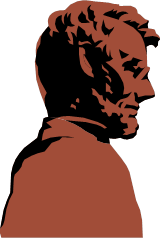 Gemeinde
Der wichtigste Auftrag
Schlussgedanke
Der wichtigste Auftrag
„Wie wir in ganz besonderem Mass an den Leiden von Christus teilhaben, erleben wir durch Christus auchTrost und Ermutigung in ganz besonderem Mass.“
2.Korinther-Brief 1,5
Der wichtigste Auftrag
Der wichtigste Auftrag